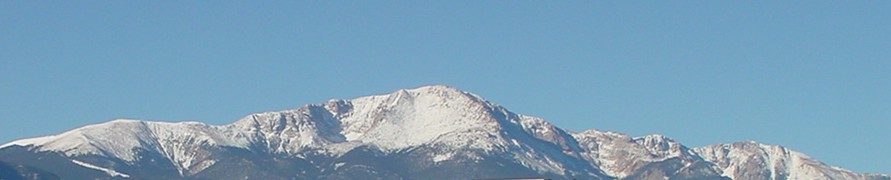 Bandwidth Mitigation Strategies for Real-time Client-Server Applications at the Application Network Layer
Daniel Michaelson
CS 526
May 4, 2011
Outline
Overview
Research Overview
Related Technologies
Client-Server Architecture
Test Platform Architecture
Strategies
Results
Conclusion
5/4/2011
Bandwidth Mitigation Strategies
2
Overview
Client-Server Architectures are common systems today used in commercial and government applications
Application developer/host often does not have control of the network between client and server
Drives a need to reduce the amount of data that must be sent while still fulfilling the needs of the application
For real-time systems, any mitigation strategy cannot introduce undue processing overhead on the system
Research is focused on data driven systems, not audio/video
5/4/2011
Bandwidth Mitigation Strategies
3
Related Technologies
Multicast Technology
RTP/RTCP – audio/video streaming

Useful for specific applications but not specifically applicable to the general “data-driven” domain
Large/complex data objects – not audio/video
While multicast helps reduce the amount of bandwidth the server requires, this research attempts to examine how to reduce the data to each endpoint
Essentially want a strategy for “data codecs”, similar to audio/video codecs, for the various data types in these applications
5/4/2011
Bandwidth Mitigation Strategies
4
Client-Server Architecture
Incoming data feeds
Server
Internal Application Communication Management
-
Encryption needs to occur here following any data manipulation for transmission (security)
Network between the server and client (out of control of the application developer)
Client
5/4/2011
Bandwidth Mitigation Strategies
5
Test Platform Architecture
Developed using JAVA
Commonly used in client-server applications the researcher is familiar with – real-world accuracy rather than optimizing against this problem.
Playback Module
Data Generator
Test data is simplified but representative of data objects found in these sort of systems – complex, nested sub-objects, etc
Statistics Module
Multiple test modules
5/4/2011
Bandwidth Mitigation Strategies
6
Test Platform Architecture
Manages test iterations, playback data, modules, and execution.
Generates test data for each test iteration
Data
Generator
Playback Module
Executes a given set of test data using an implemented strategy
Test
Module
Records test statistics
Statistics Module
5/4/2011
Bandwidth Mitigation Strategies
7
Test Data
Track
TrackID id
long msgTime
List<GeoLocation> path
Set<Location> locHistory
Location origin
Location destination
Location currentLocation
Location home
boolean activeTrack
double currentVelocity
double timeActive
Status currentStatus
Set<TrackId> related
TrackId
long id
5/4/2011
Bandwidth Mitigation Strategies
8
Test Data
PhoneNumber
String area
String prefix
String subscriberNumber
Address
String Street
String City
String State
String Country
String Zip
GeoLocation
double x
double y
double z
Location
String locationName
PhoneNumber number
Address address
GeoLocation geoLoc
Status (enumeration)
NOT_SET
UNKNOWN
MOVING
STATIONARY
5/3/2011
Server Cluster & LVS
9
Strategies Investigated
Default Serialization
Custom Serialization
Compression (both default and custom serialization)
Buffering (only done with custom serialization)
Composite Strategies
Custom Compressed Buffered
Decomposition with Delta Processing
5/4/2011
Bandwidth Mitigation Strategies
10
Expectations
Minimal gains in serialization size between default and custom serialization, larger gains in processing time
Compression will generally not be worth the increase in processing time
Buffering will reduce the total amount of data sent and therefore bandwidth
Delta processing will see significant reductions in both message size and total processing time
5/4/2011
Bandwidth Mitigation Strategies
11
Testing
5 Iterations of the test suite
Single playback of test data used in all modules
Collection of test modules
Playback: 100 tracks, 1000 updates per track
Statistics averaged over all iterations of the test suite
Delta-inefficient sent entire history collection when there was a change, opposed to just the additions in Delta-Decomp
Compression was not done on Delta strategies since it seemed unnecessary
5/4/2011
Bandwidth Mitigation Strategies
12
Test Data Collected
5/4/2011
Bandwidth Mitigation Strategies
13
Test Data Collected
5/4/2011
Bandwidth Mitigation Strategies
14
Conclusions
“History” information in objects that build over time significantly increase object size for non-delta processing strategies.
The time cost of compression generally exceeds the benefit in size reduction.
Exception: Compressing of a buffered “collection” of messages can result in better size savings that make it more viable.
Buffering is a viable option if it is known data will “thrash”.
Delta processing is INVALUBLE, but a relatively high cost to implement/maintain.
5/4/2011
Bandwidth Mitigation Strategies
15
Future Study
Development of a mechanism for automated generation of decomposition and delta processing of a data object.
Reduce the maintenance cost and initial cost of implementation of this strategy.
Likely would be most effective when both the data model implementation and the decomposition and delta processing is auto-generated (hand-written models would be harder to for an auto-generator to process).
5/4/2011
Bandwidth Mitigation Strategies
16
Contributions
Default Serialization (in JAVA) is not really a viable option for a deployed environment.
Buffering can be useful if the data thrashes since it will reduce the total amount of data sent.
Compression is likely not a viable option in most cases.
Decomposition with Delta processing is worth the implementation and maintenance cost.
Compile-time serialization logic and skipping I/O for data that has not changed improves processing time.
Significant reduction amount of data per update.
5/4/2011
Bandwidth Mitigation Strategies
17
Questions?
?
5/4/2011
Bandwidth Mitigation Strategies
18
Backup
5/4/2011
Bandwidth Mitigation Strategies
19
Default Serialization
In JAVA, done with the Serializable marker interface
Strengths:
Runtime Serialization logic
Ease of maintenance
Weaknesses:
Must write meta-data for each object type – large serialization size
Runtime using reflection - slow
5/4/2011
Bandwidth Mitigation Strategies
20
Custom Serialization
Implemented either overriding Serializable methods or custom serializers
Strengths:
Compile time serialization logic
Developer can selectively choose what/how to serialize – cut meta-data and prevent redundant data from being written
Weaknesses:
Increased cost of maintaining the serialization code
May or may not have significant reduction in serialized size of the data
5/4/2011
Bandwidth Mitigation Strategies
21
Compression
For purposes of this test implemented using the GZIPOutputStream and GZIPInputStream.
Different compression algorithms are outside the scope of this research, a single algorithm at least illustrates the issues of compression
Strengths:
Easy to maintain and implement for the developer
Weaknesses:
Slow – increased overhead in performing the compression
Amount of compression depends on the nature of the data & the compression algorithm used
5/4/2011
Bandwidth Mitigation Strategies
22
Buffering
Buffers each logical object for a short period, only sending the last update received for that object.
Packages updates together.
Strengths:
Prevents “thrashing” by only sending the latest update when multiple updates are received in a short period
Not a high maintenance cost to implement
Weaknesses:
Improper configuration of the buffering interval can negatively affect performance
Each object update (Track in this case) is not reduced in size
5/4/2011
Bandwidth Mitigation Strategies
23
Composite Strategies
Inherent the strengths and weaknesses of the strategies being combined
Usefulness is dependent on application’s data characteristics
Specific examples:
Custom Serialization with Buffering
Custom Serialization with Compression
Custom Serialization with Buffering and aggregate (multiple track) compression
5/4/2011
Bandwidth Mitigation Strategies
24
Decomposition & Delta
Break an object down into smaller parts and only send data for specific pieces that have changed
Ideally an object will be broken down to the smallest level (field)
Strengths:
Avoid I/O for data that does not change, saves serialization size and processing time
Weaknesses:
High cost to implement and maintain
Requires assured delivery and sequence of the communication protocol
5/4/2011
Bandwidth Mitigation Strategies
25